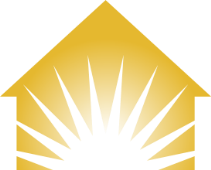 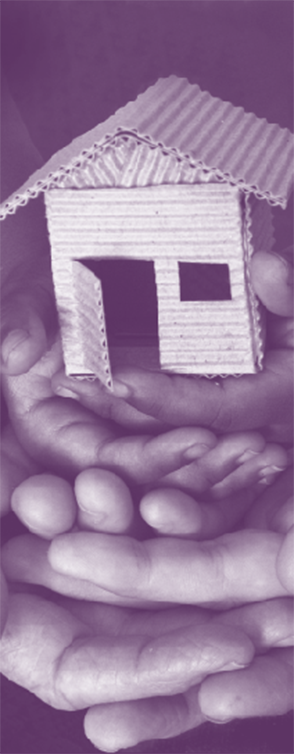 LA County’s 
Homeless Initiative 
and 
Measure H

Los Angeles City/County Native American Commission
Community Forum on Homelessness
September 25, 2018
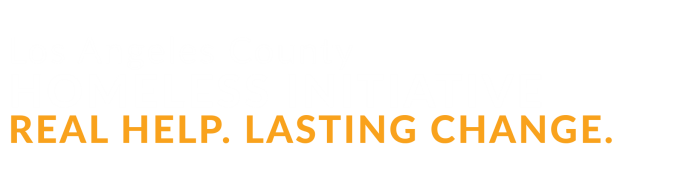 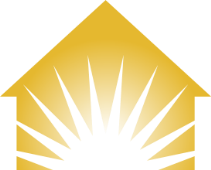 Measure H - Big Picture
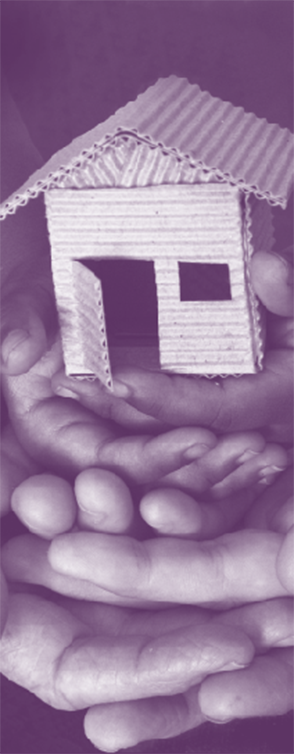 We are making progress, but…

Making tremendous headway in a short amount of time, but we are working to reverse 40 years of underinvestment in addressing homelessness
Homelessness takes time to resolve. People’s lives are messy. We are ending homelessness one person at a time for tens of thousands of people.
Hundreds of new people become homeless each month. We have to be realistic about what we can do in the face of the inflow into homelessness.
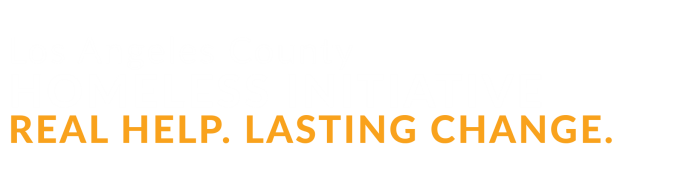 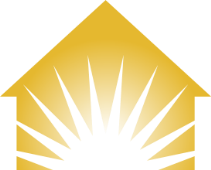 Measure H - Dashboard
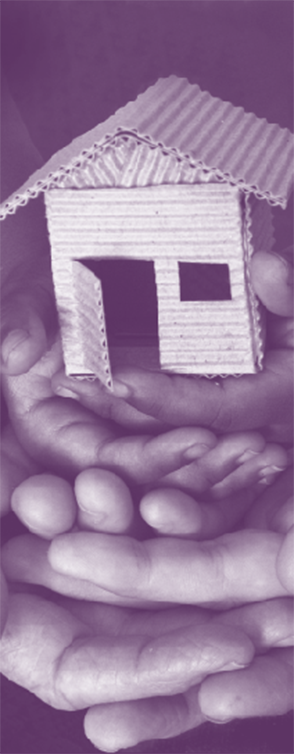 homeless.lacounty.gov/impact-dashboard/
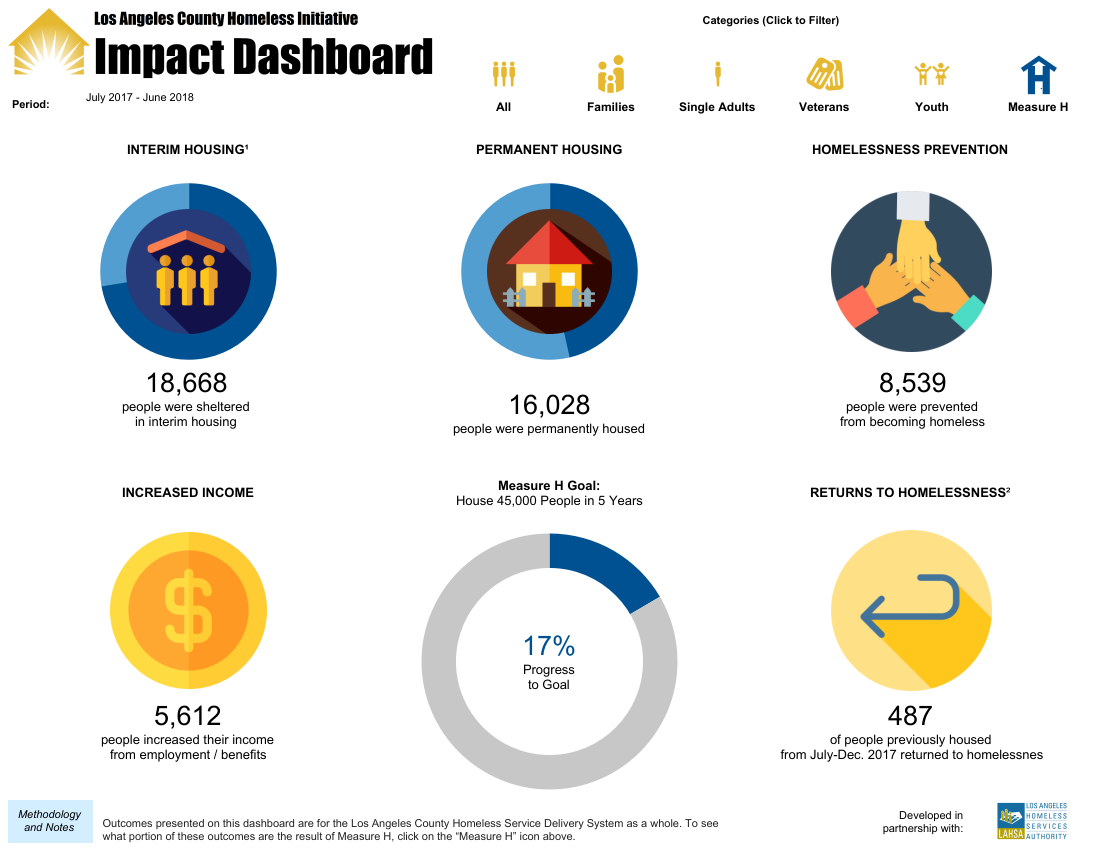 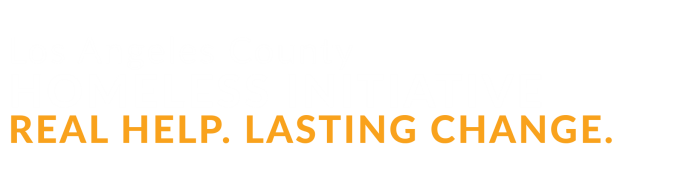 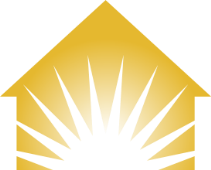 Major FY 2018-19 Measure H Funding Commitments
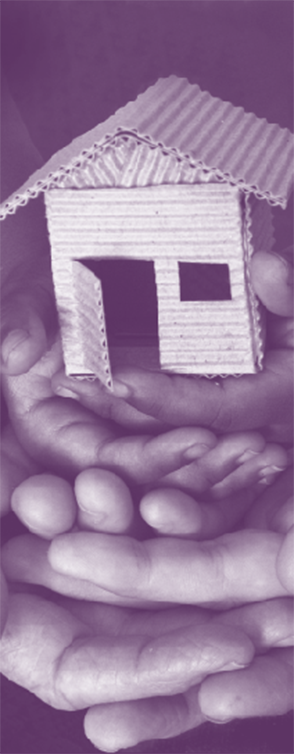 On May 15, the Board of Supervisors allocated $402 million in Measure H funding for FY 2018-19, including:
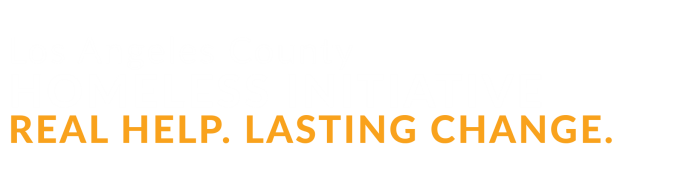 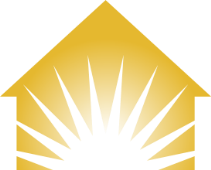 Where does Measure H go?
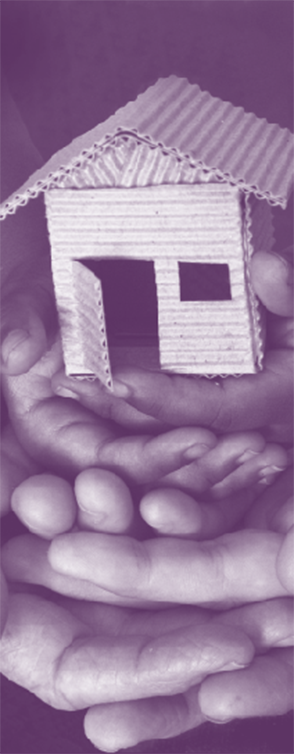 LAHSA
LAHSA & DHS
DHS & CDC
LAHSA & DHS
LAHSA & DHS
CBOs
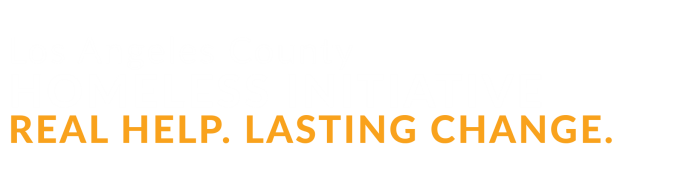 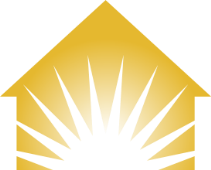 The Players
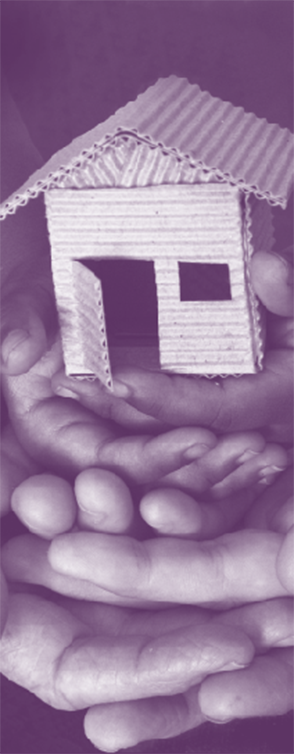 LAHSA – Los Angeles Homeless Services Authority
DHS- LA County Department of Health Services
CDC- LA County Community Development Commission

Community Based Organizations
homeless.lacounty.gov/measure-h-funded-contracts/
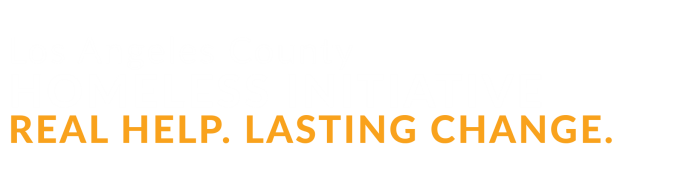 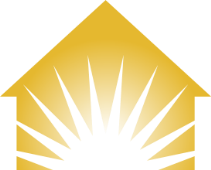 Homeless Initiative Strategies
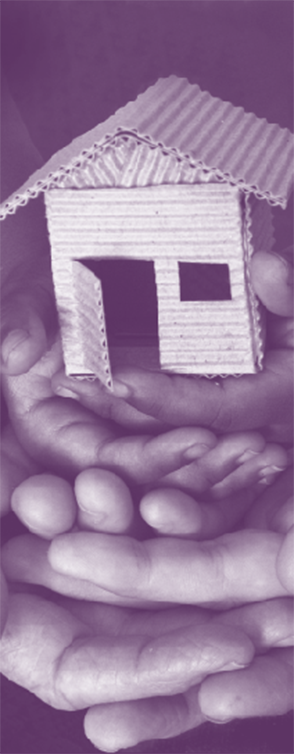 The Big Strategies
Prevention
Coordinated Entry System
Outreach
Benefits Advocacy
Rapid Re-Housing
Interim Housing
Permanent Supportive Housing

The Smaller Strategies
The Unfunded, but Important Strategies
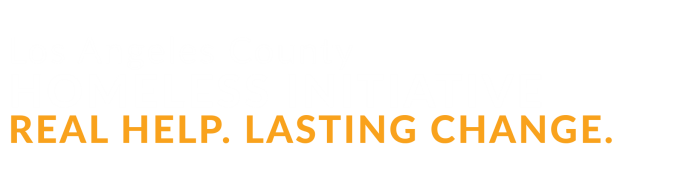 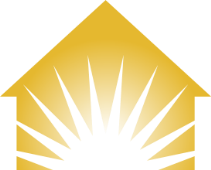 Homeless Initiative Strategies
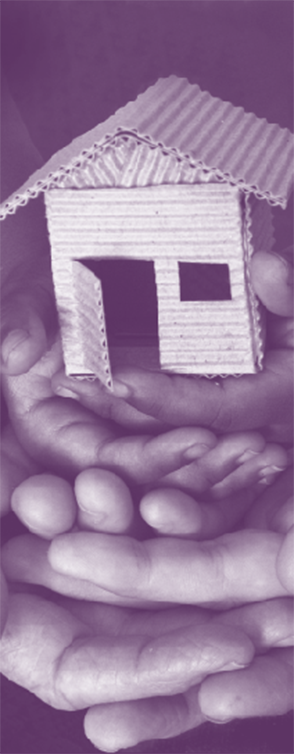 The Smaller Strategies
TAY
Federal Housing Subsidies
Employment
SSI Housing
DCFS Family Reunification
Jail In-Reach
Criminal Record Clearing
Regional Re-Entry Networks 

The Unfunded, but Important Strategies
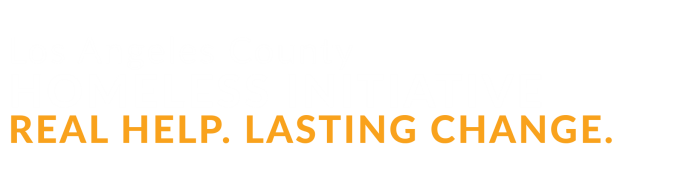 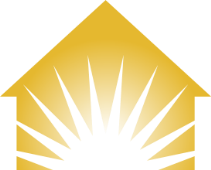 Homeless Initiative Strategies
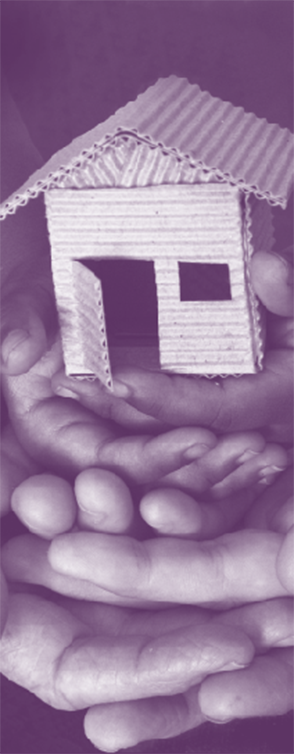 Some of the Unfunded, but Important Strategies:

Discharges from Foster Care and Probation
First Responders Training
Decriminalization Policy
ADU Pilot
Inclusionary Zoning
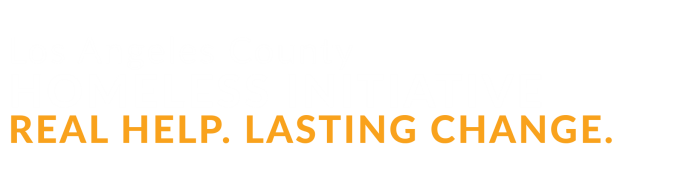 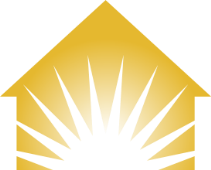 LA-HOP
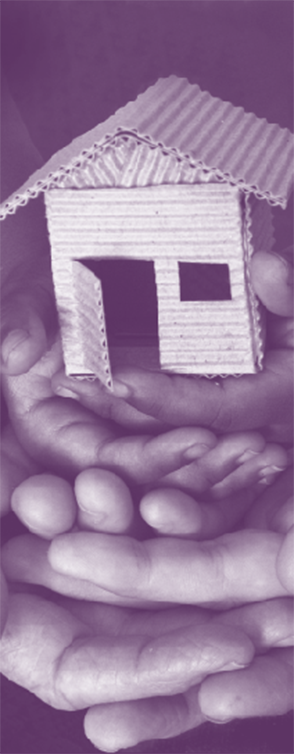 www.lahsa.org/portal/apps/la-hop/
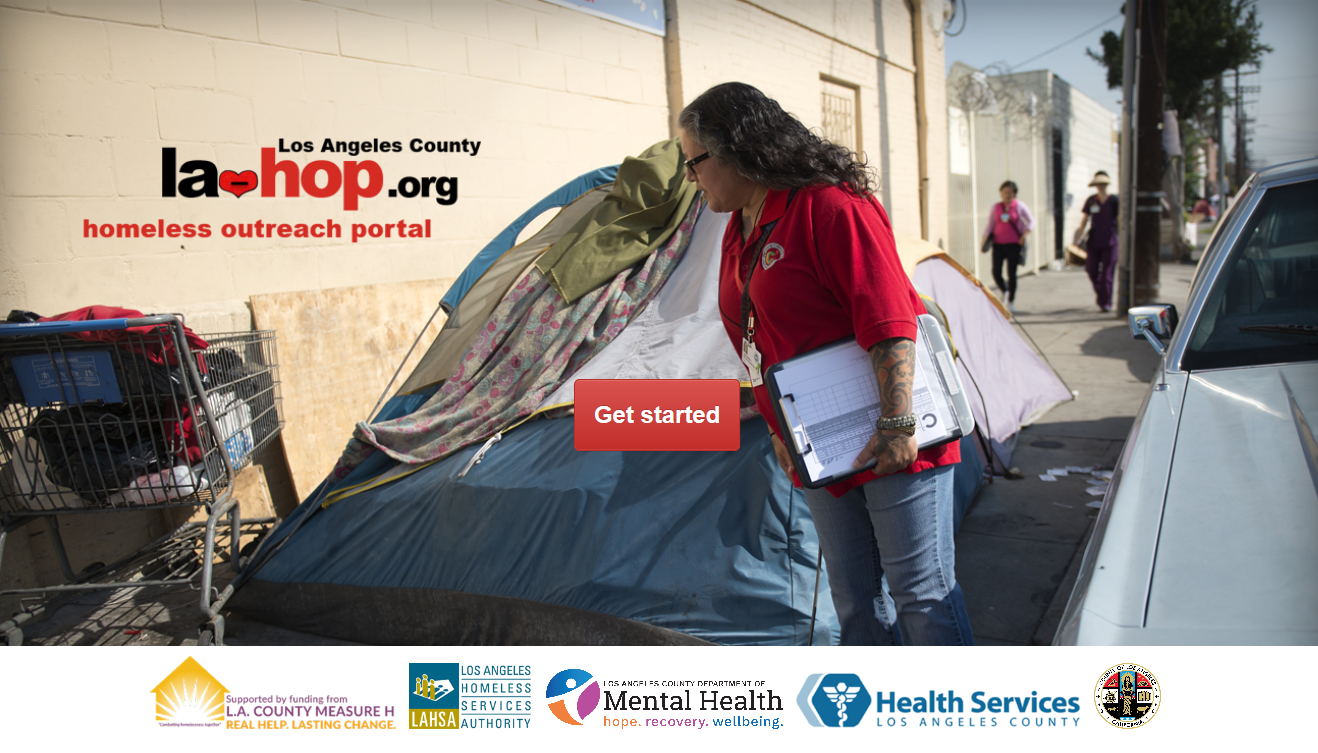 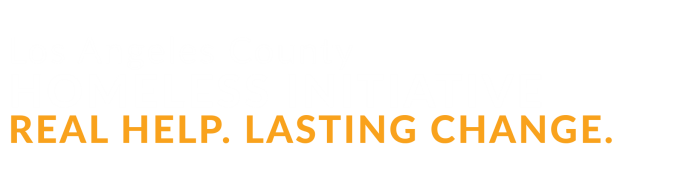 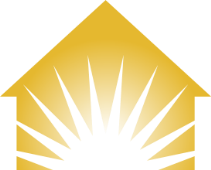 Additional Measure H Resources
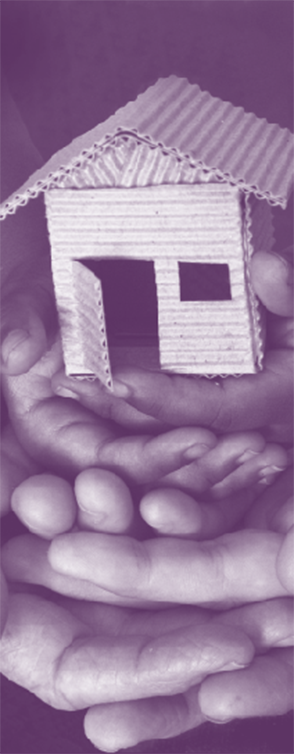 Homeless Initiative - 	http://homeless.lacounty.gov/

Jobs Combatting Homelessness
	JobsCombattingHomelessness.org
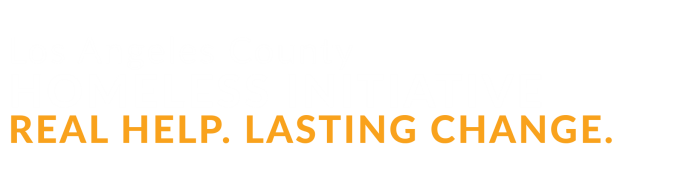 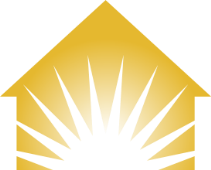 Contact Info
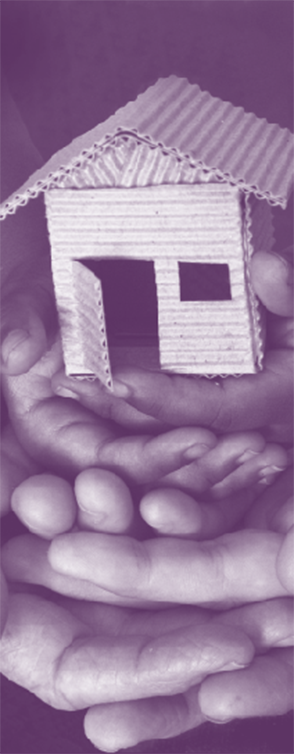 Molly Rysman
mrysman@bos.lacounty.gov
(213) 974-3333
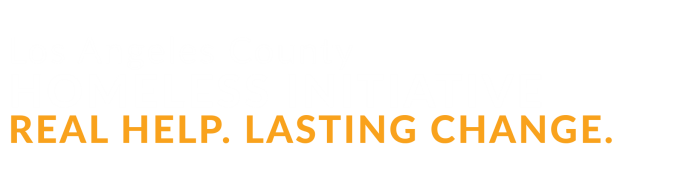